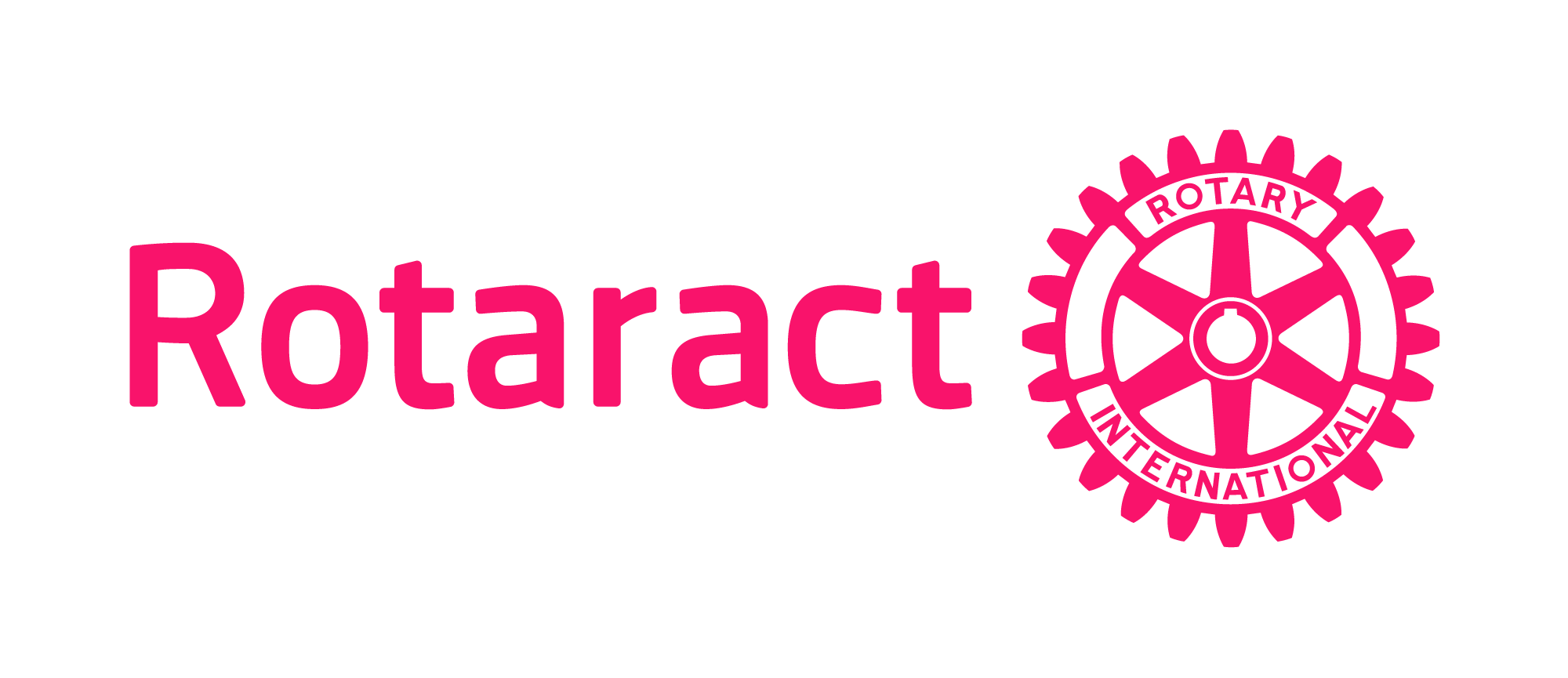 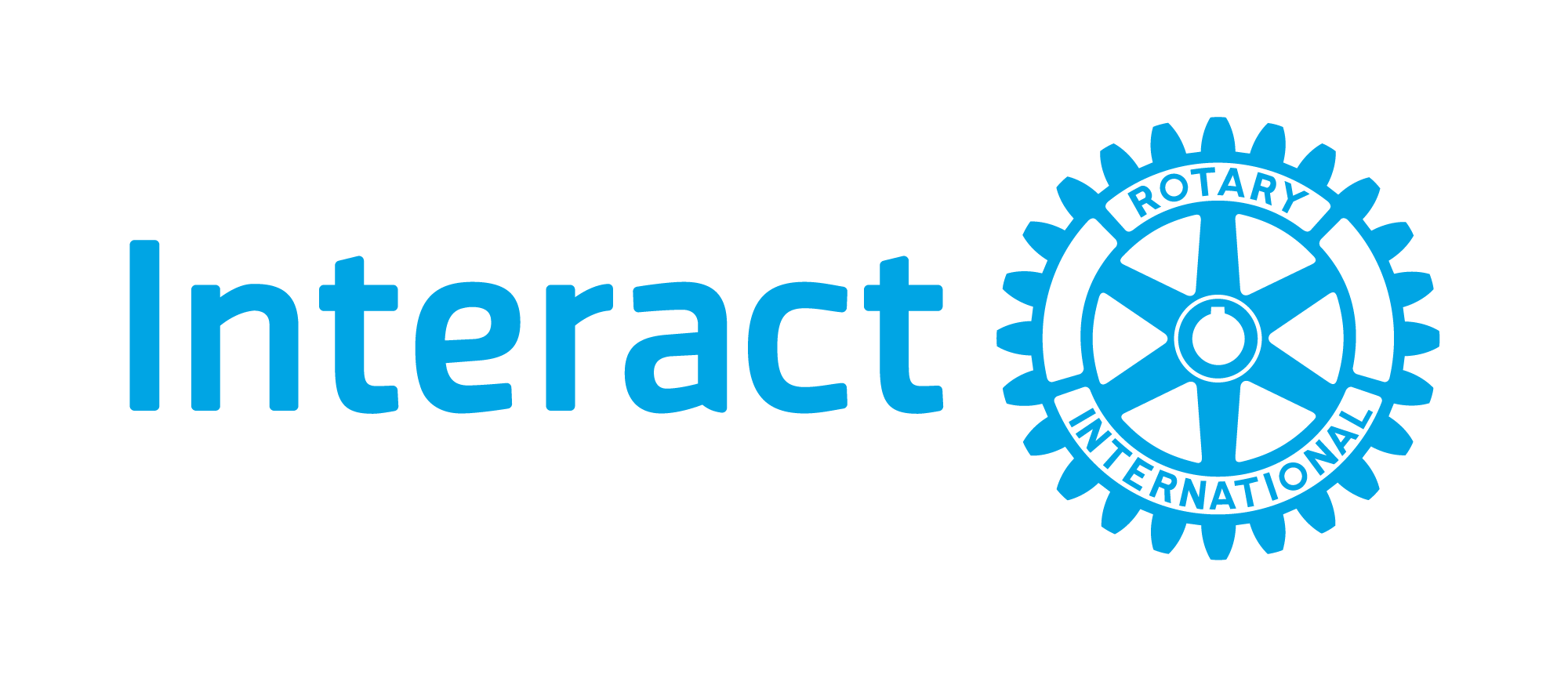 Revolutioning Rotary Through The Power of Youth
Kamil Kanji
KEY MESSAGES
‹#›
1. Empowering youth to take on leadership roles within Rotary will not only bring great short term benefit through the introduction of new ideas, perspectives and passions but will also build the lifelong Rotarians that will serve as the foundational legacy of this incredible organization.
KEY MESSAGES
‹#›
2. Youth are already transforming Rotary at a club level, district level and zone level. In order to continue expanding this organization we must support the work of youth and contribute to their success, because when young people succeed the entire organization succeeds.
KEY MESSAGES
‹#›
3. Rotary is on the cusp of revolutionary change where youth come to the forefront of representation, leadership and most importantly; service. Rotarians must not only support but act in this era of change if the organization hopes to grow even more at all levels, in all aspects.
HOW MANY INTERACT CLUBS ARE THERE AROUND THE WORLD?
‹#›
15,000 - 20,000
HOW MANY INTERACTORS ARE THERE AROUND THE WORLD?
‹#›
350,000 - 500,000
HOW LONG HAS INTERACT EXISTED?
‹#›
59 YEARS
CLUB WIDE YOUTH IMPACT
‹#›
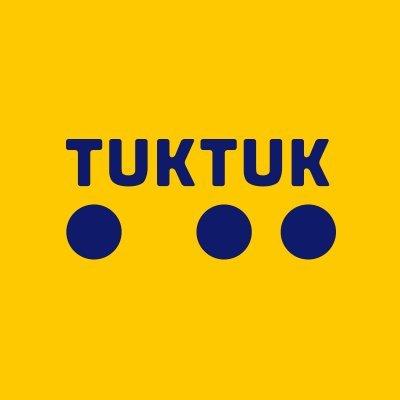 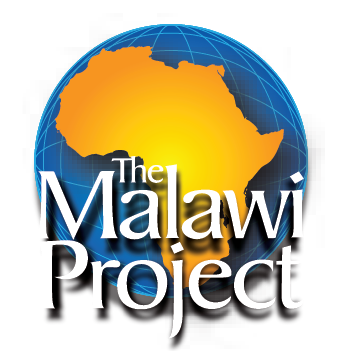 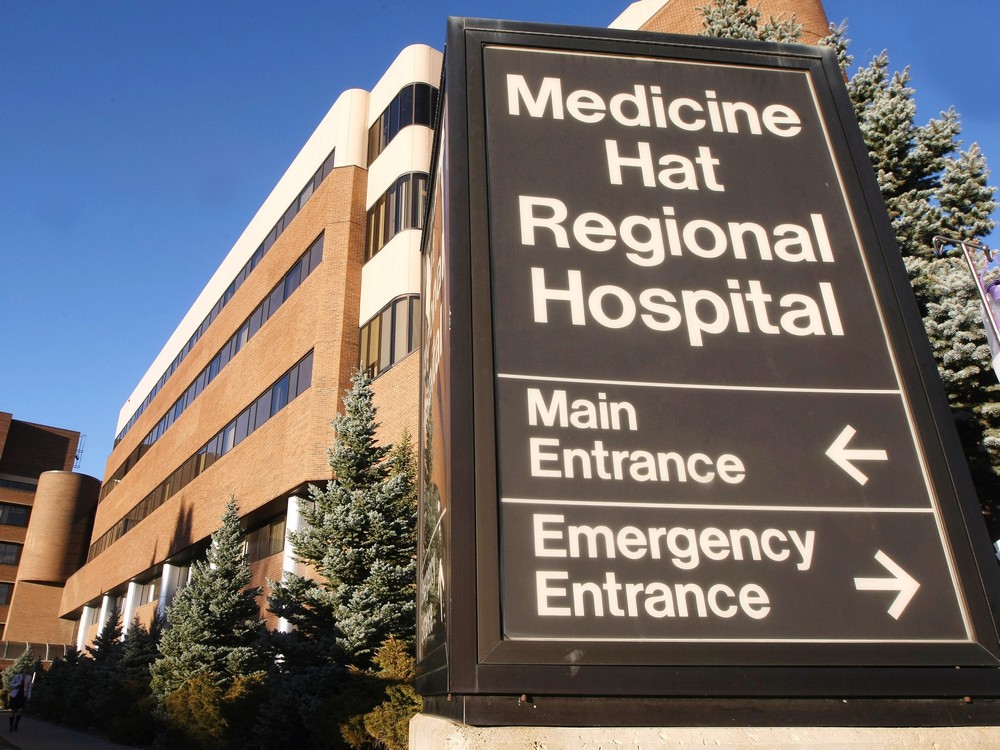 Interact Multi-Club Collaboration Project
Interact Club of Lethbridge Malawi Project
Interact Club of Medicine Hat Pediatric Wing Renovation
DISTRICT WIDE YOUTH IMPACT
‹#›
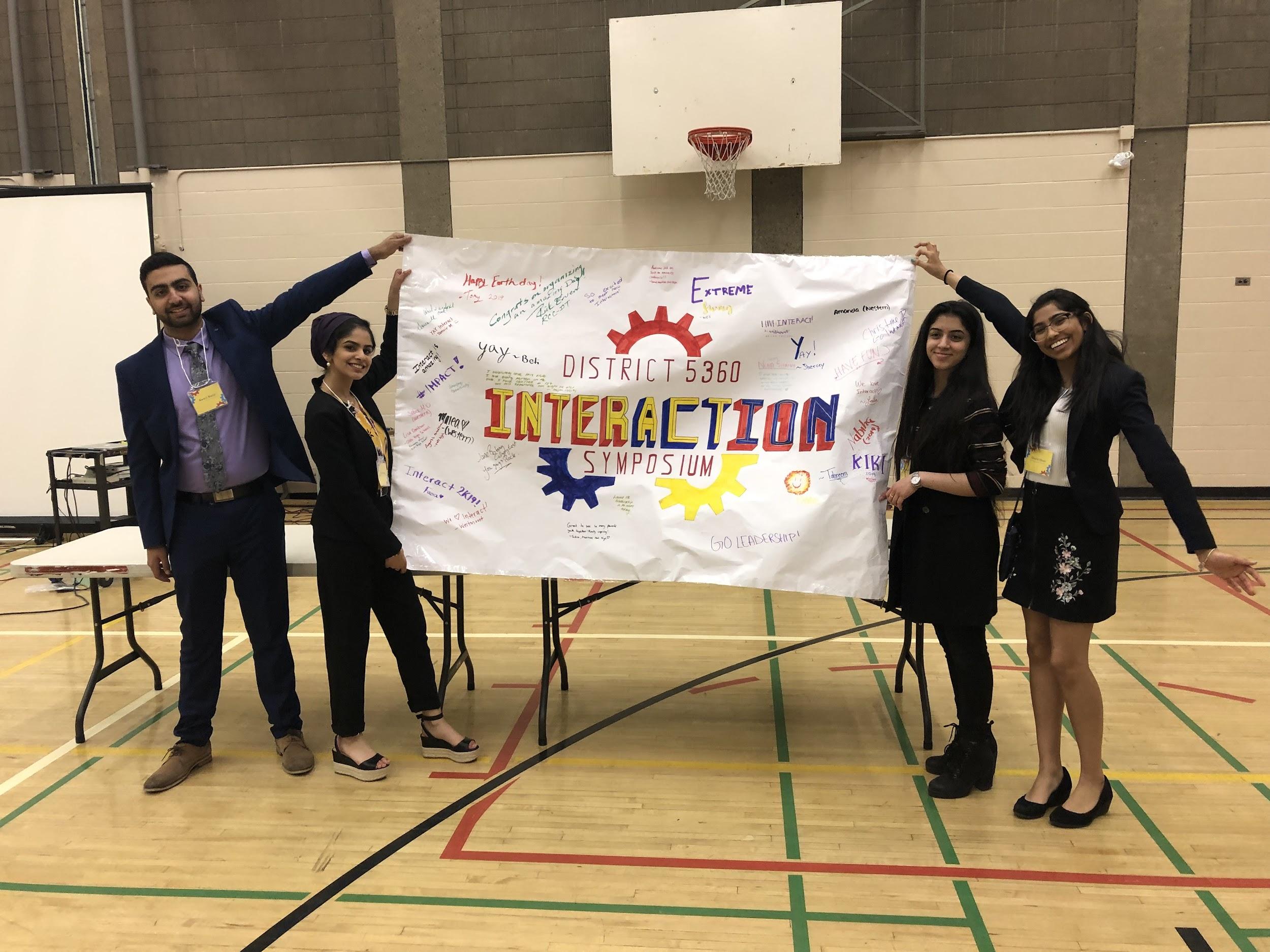 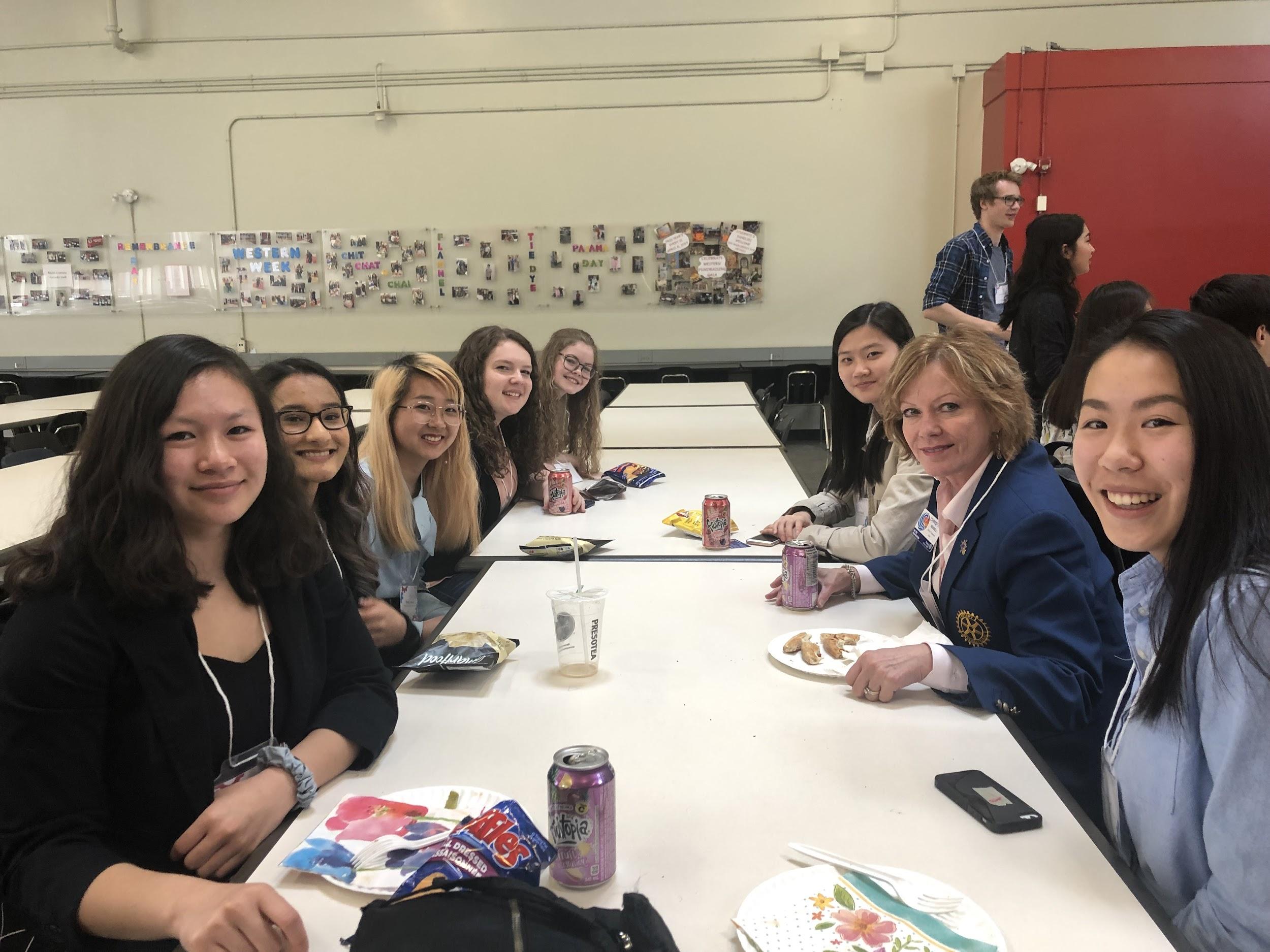 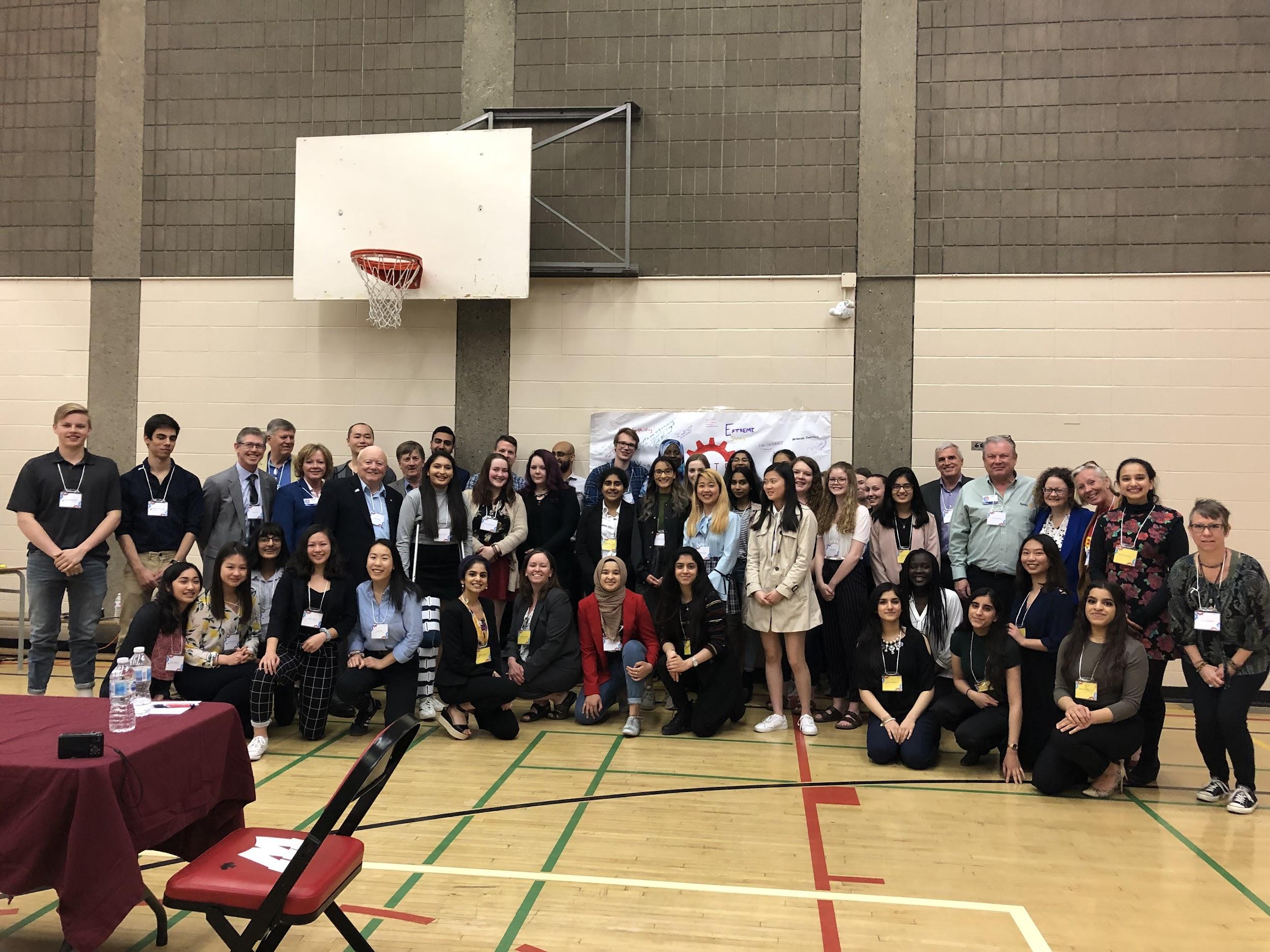 The District 5360 Interaction Symposium
DISTRICT WIDE YOUTH IMPACT
‹#›
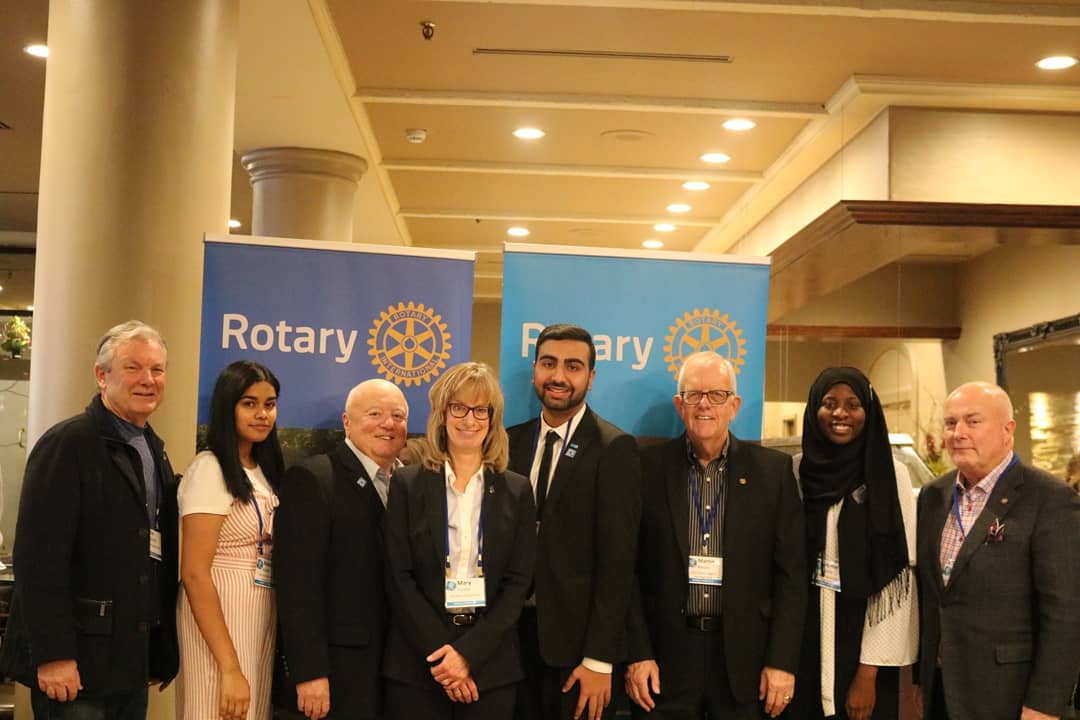 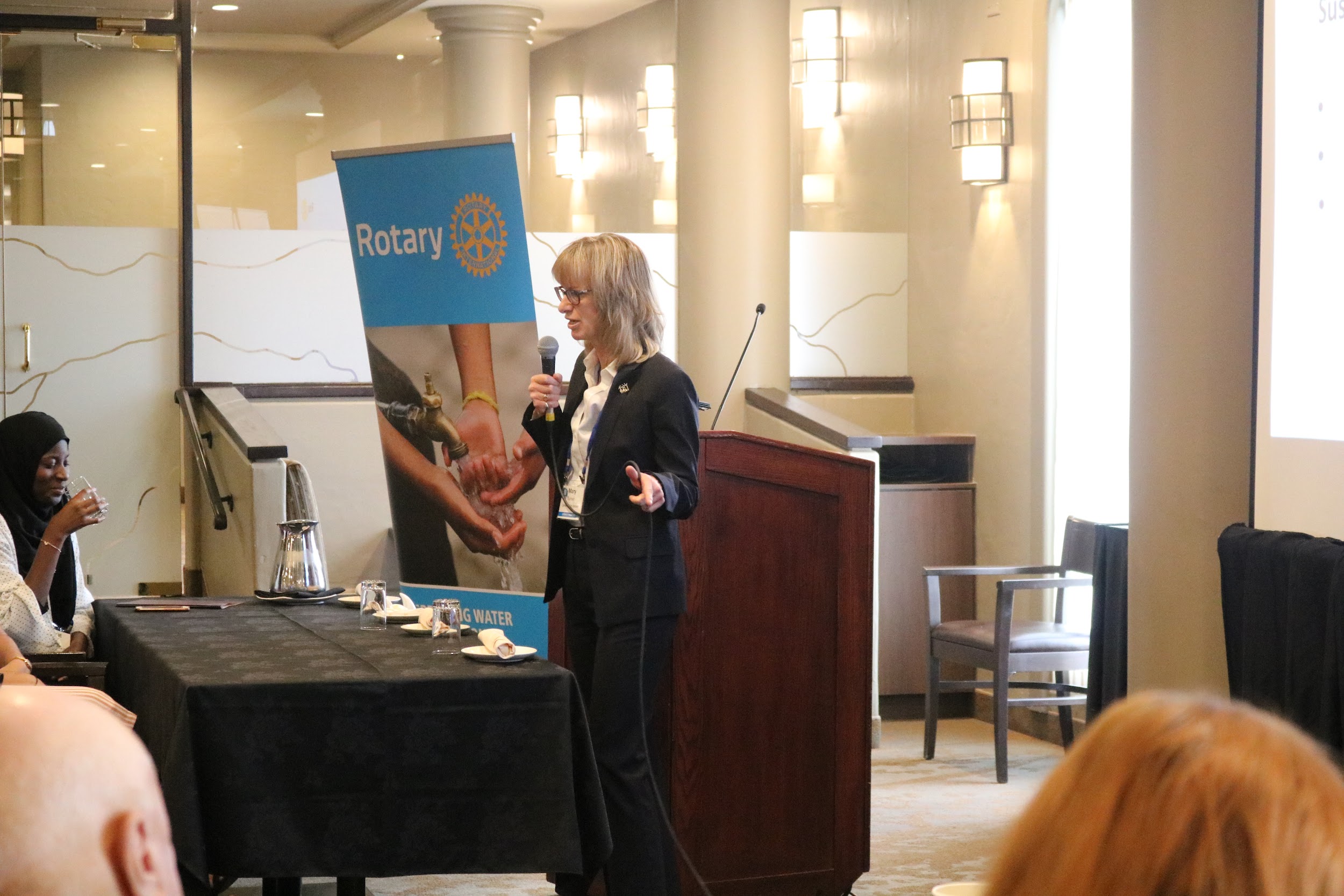 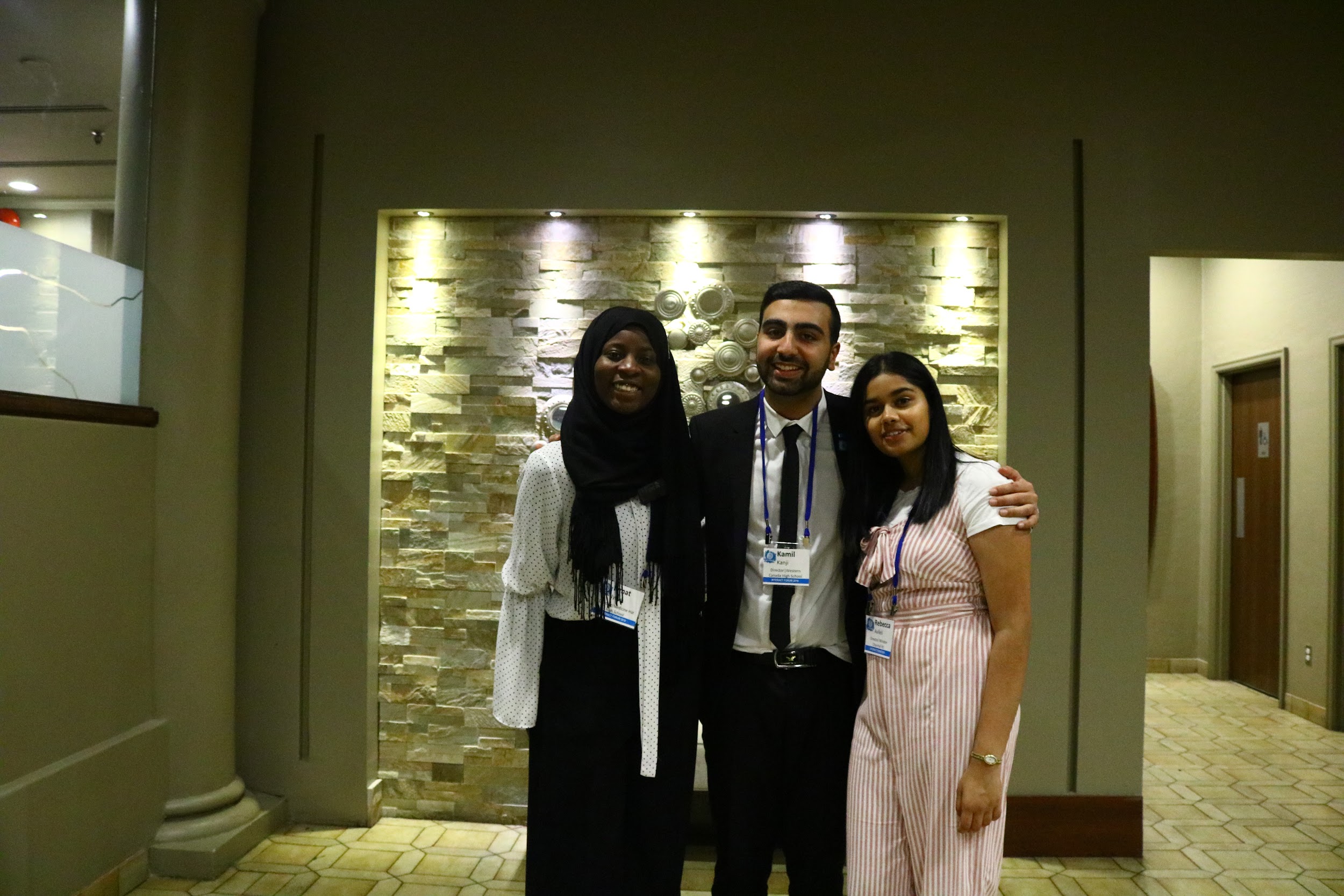 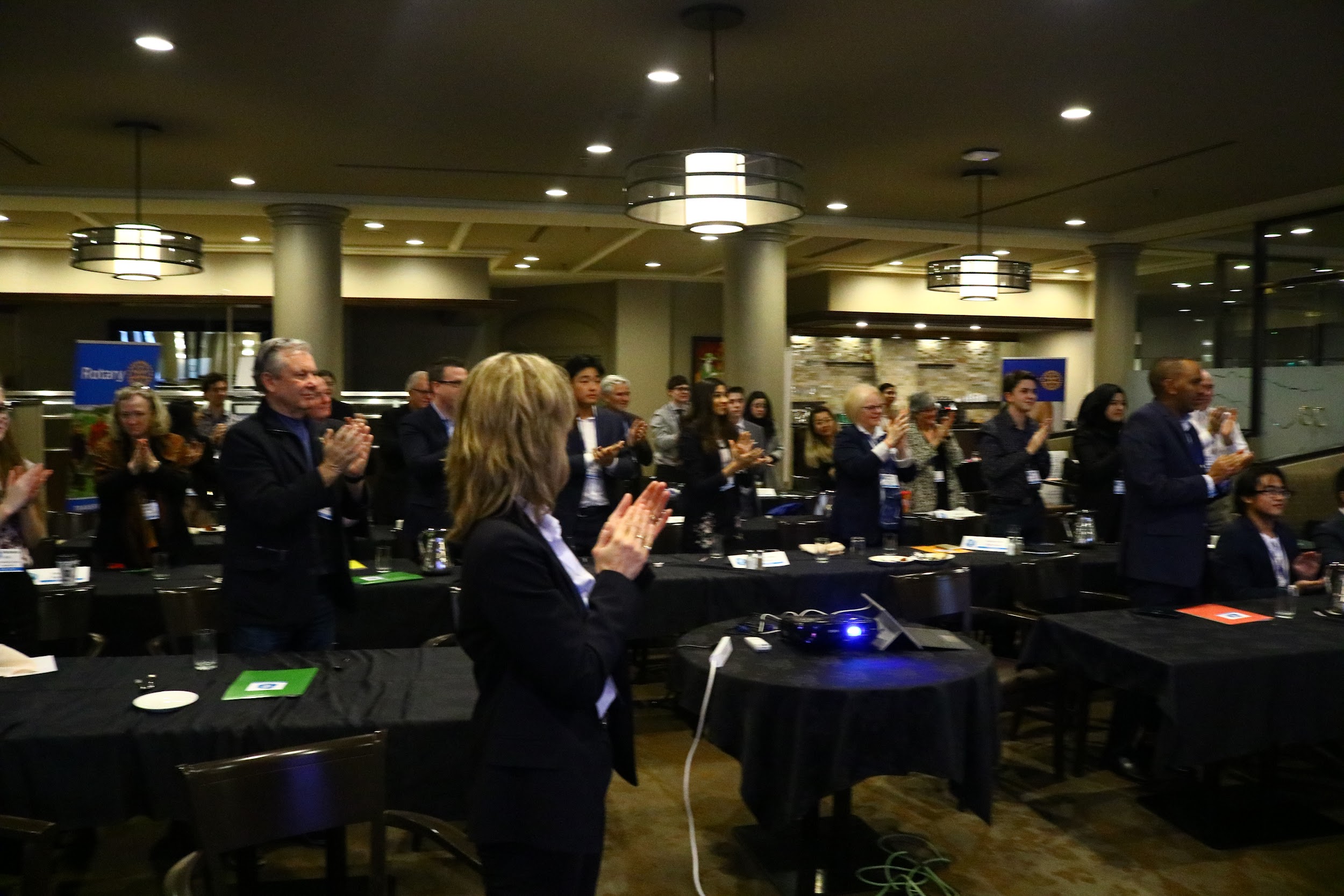 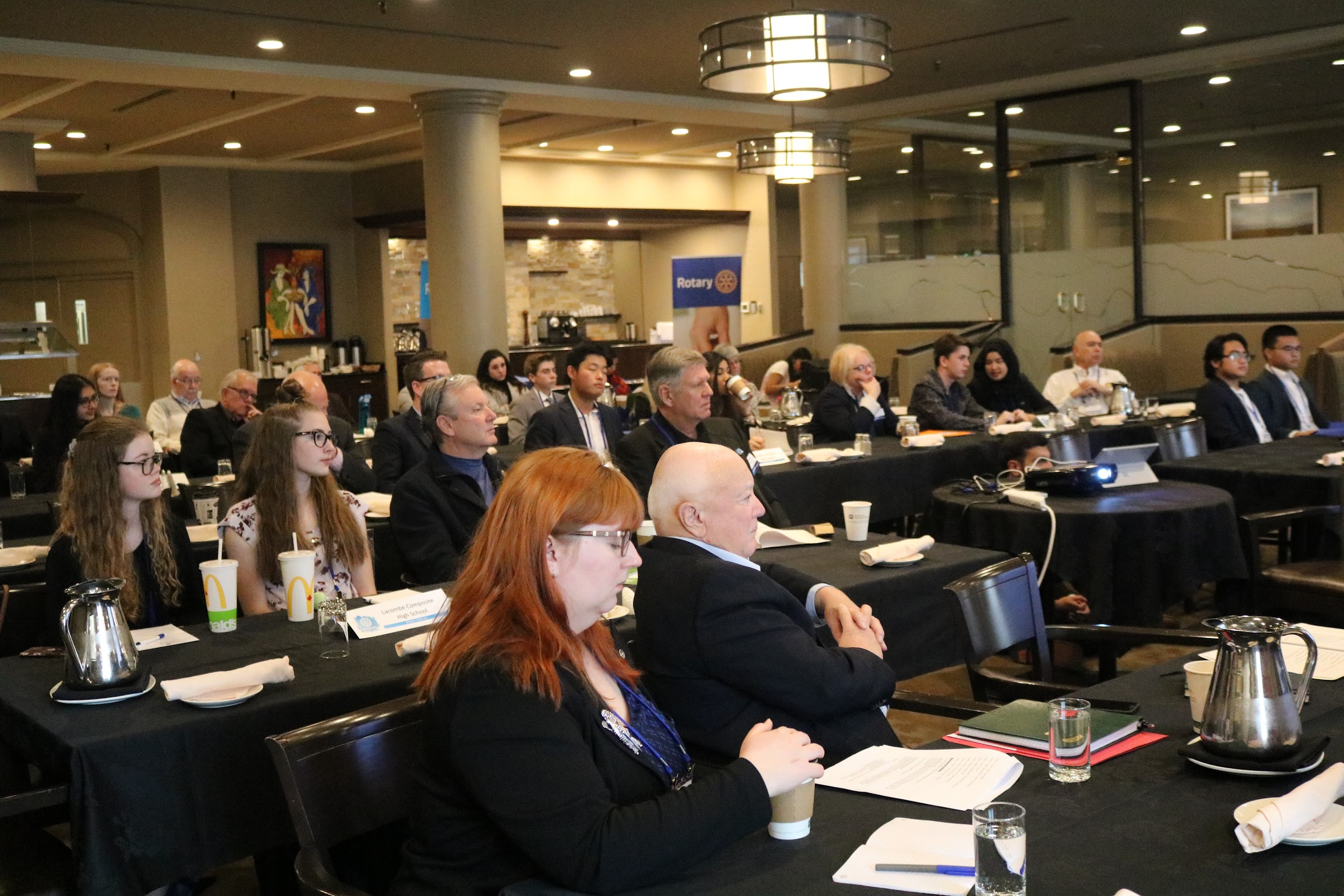 The District 5360 All Interact Presidents Forum
DISTRICT WIDE YOUTH IMPACT
‹#›
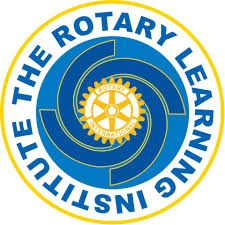 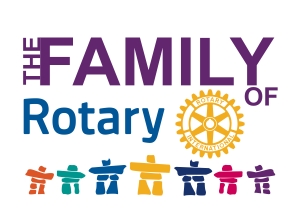 Interact age representation on the following committees: Diversity, Equity and Inclusion, New Clubs, Learning and Development and various District Conference Planning Committees 
Paul Harris Fellowships to several Interact age students 
Youngest Interact age committee appointments and Chair positions in District history
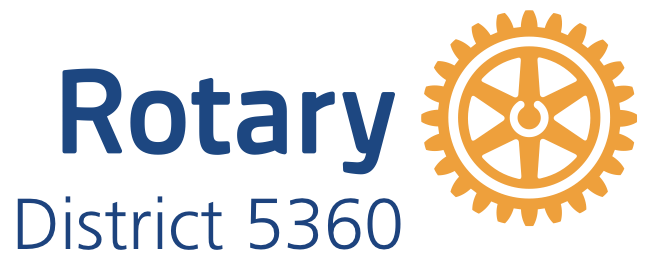 District 5360 Youth Impact Achievements
INTERNATIONAL YOUTH IMPACT
‹#›
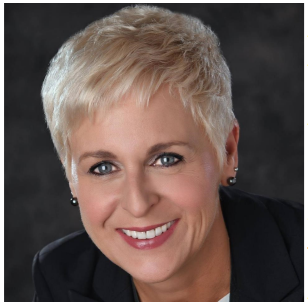 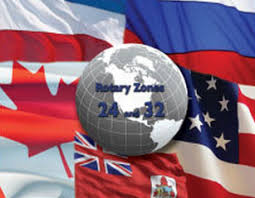 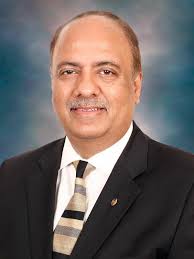 First ever international conference for Interact students in Canada, the USA, Bermuda and France

The event is to be hosted in the year 2022 in Calgary, AB

A weekend of inspiration, empowerment and leadership skill development
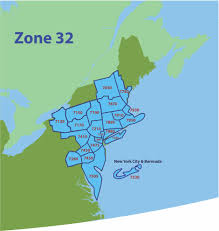 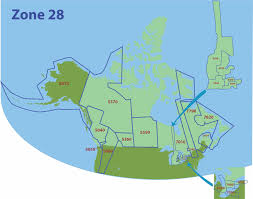 Zone 28 and 32 Interact Convention
INTERNATIONAL YOUTH IMPACT
‹#›
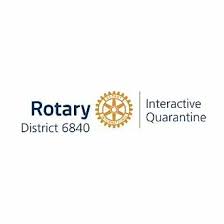 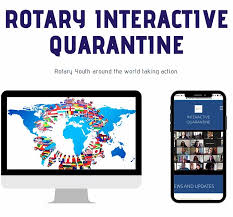 International coalition of youth exchange and Interact students working to share different projects and ways to stay Rotary productive during COVID-19

Comprised of students from several countries such as Venezuela, the USA, Canada, Columbia and other European nations
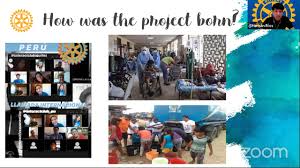 Rotary Interactive Quarantine
INTERNATIONAL YOUTH IMPACT
‹#›
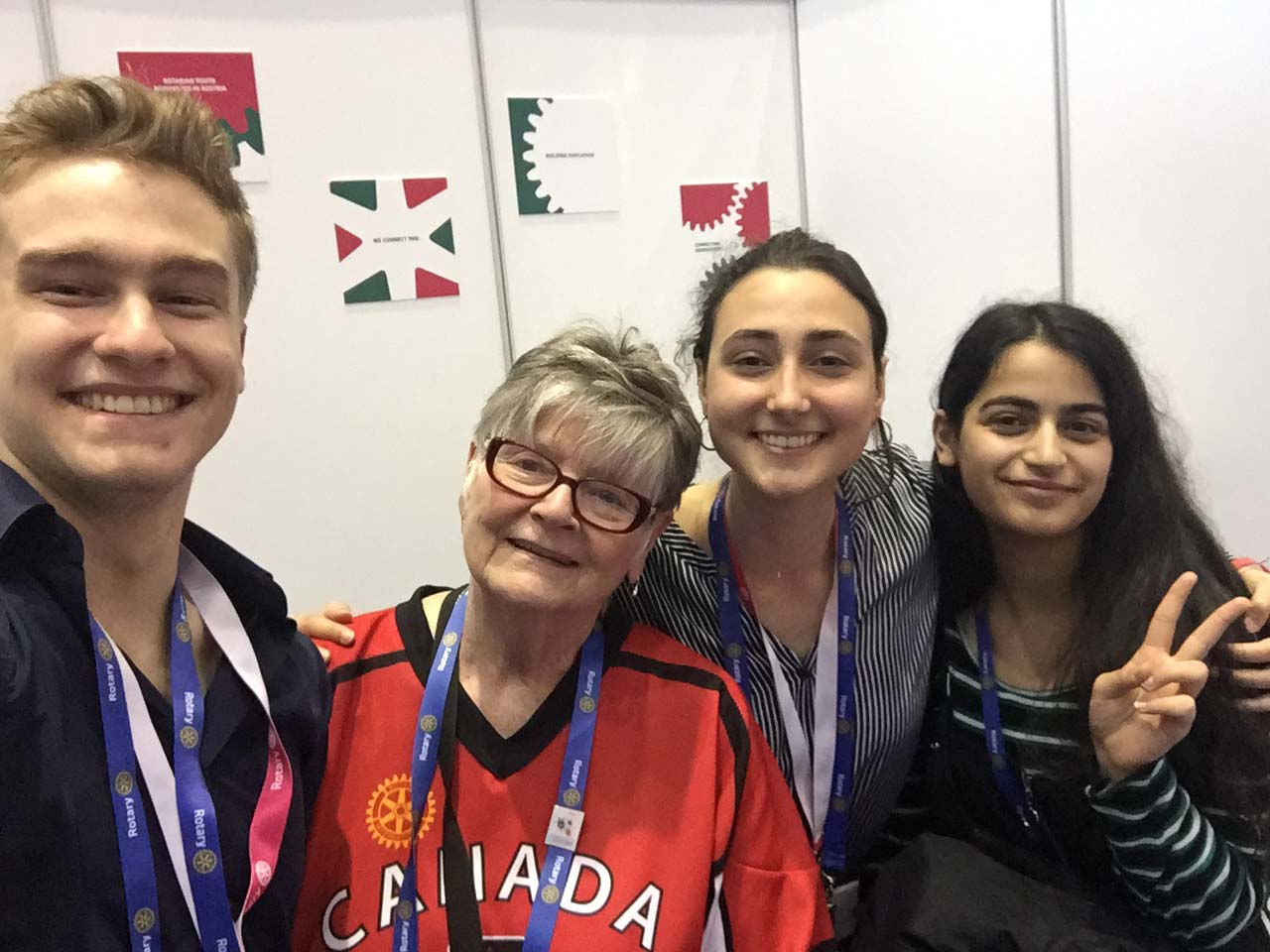 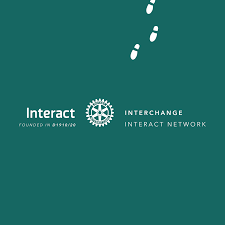 A Interact network that connects young people around the world to make universal primary education possible

They have given over 5,000 children access to education, have organized events in over ten countries, and were invited to the UN General Assembly 2018
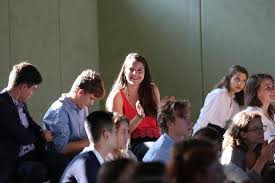 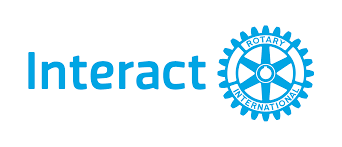 Initiative Interchange
INTERNATIONAL YOUTH IMPACT
‹#›
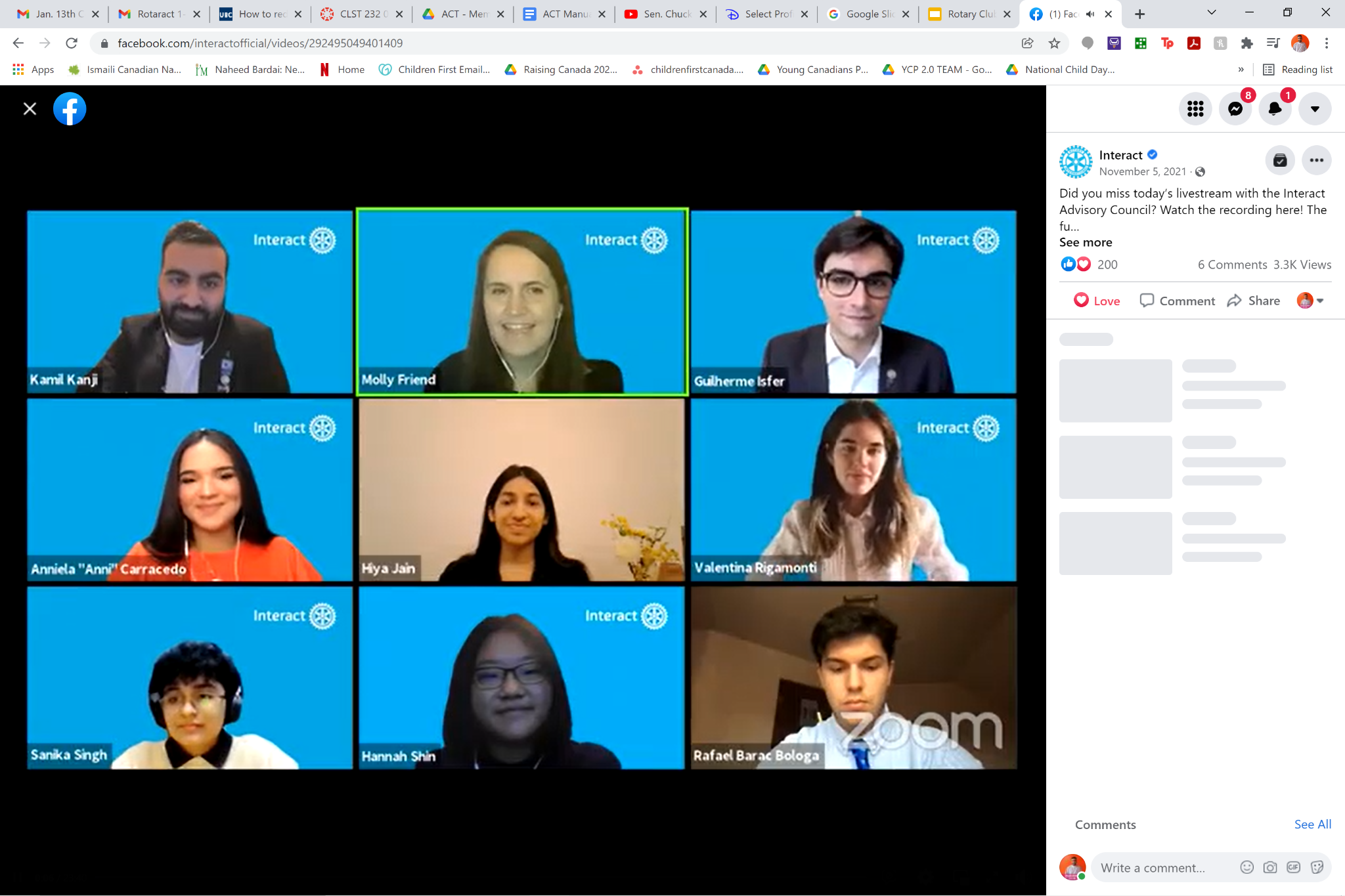 A proposal submitted to the RI Board in regards to creating an action oriented advisory group comprised of past and present Interactors has been accepted

This body advises the RI board and President on how to take action in elevating, empowering and supporting Interact around the world in various ways
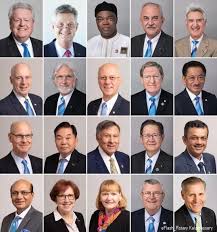 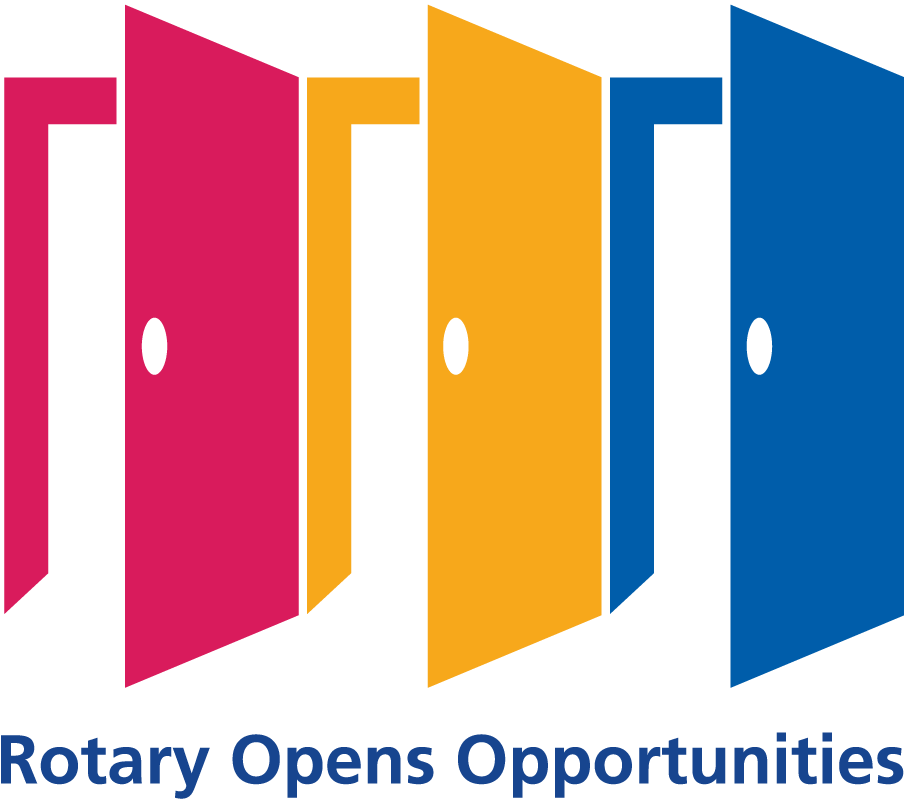 Rotary International Interact Advisory Council
OVERALL IMPACT
‹#›
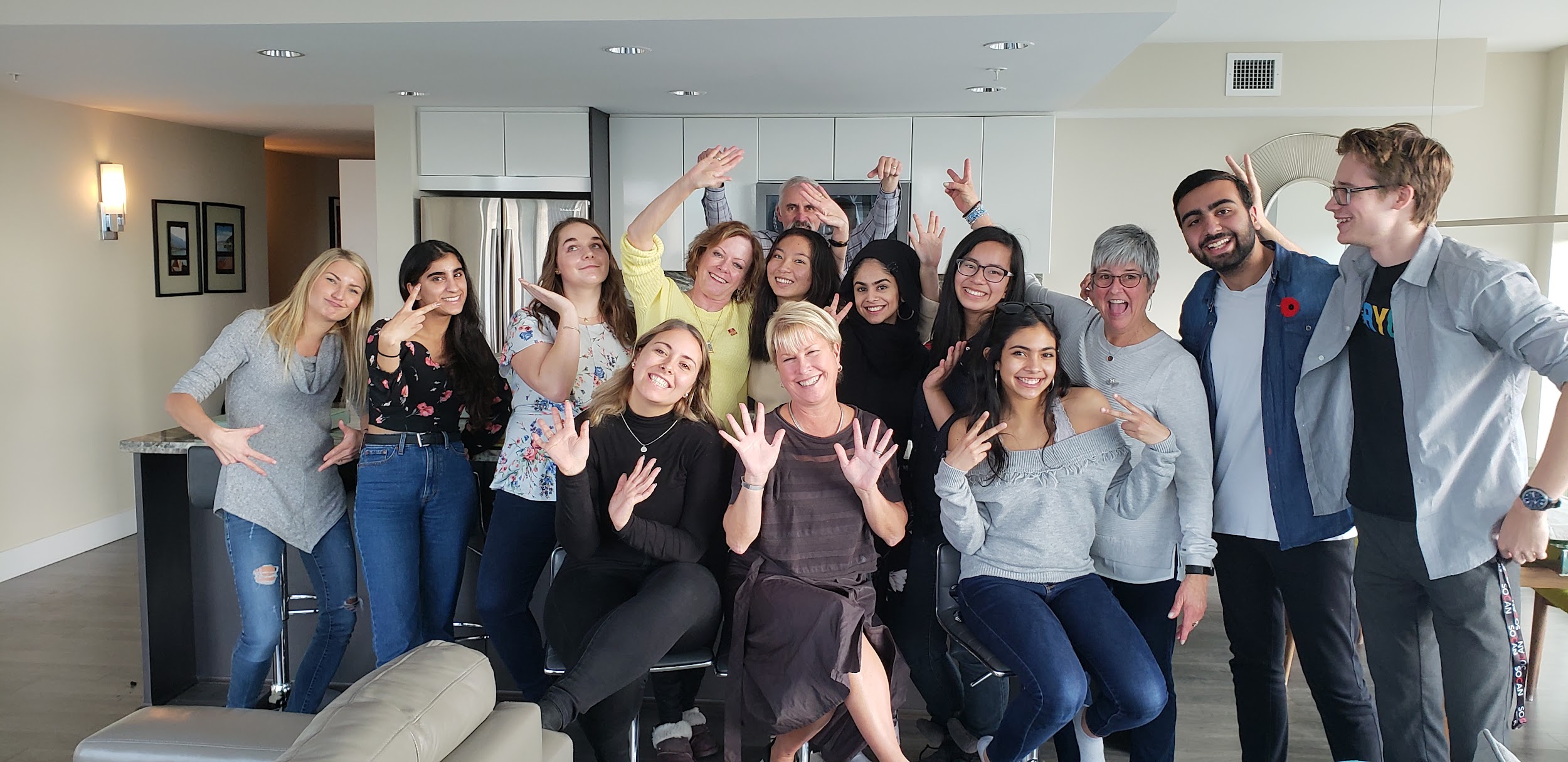 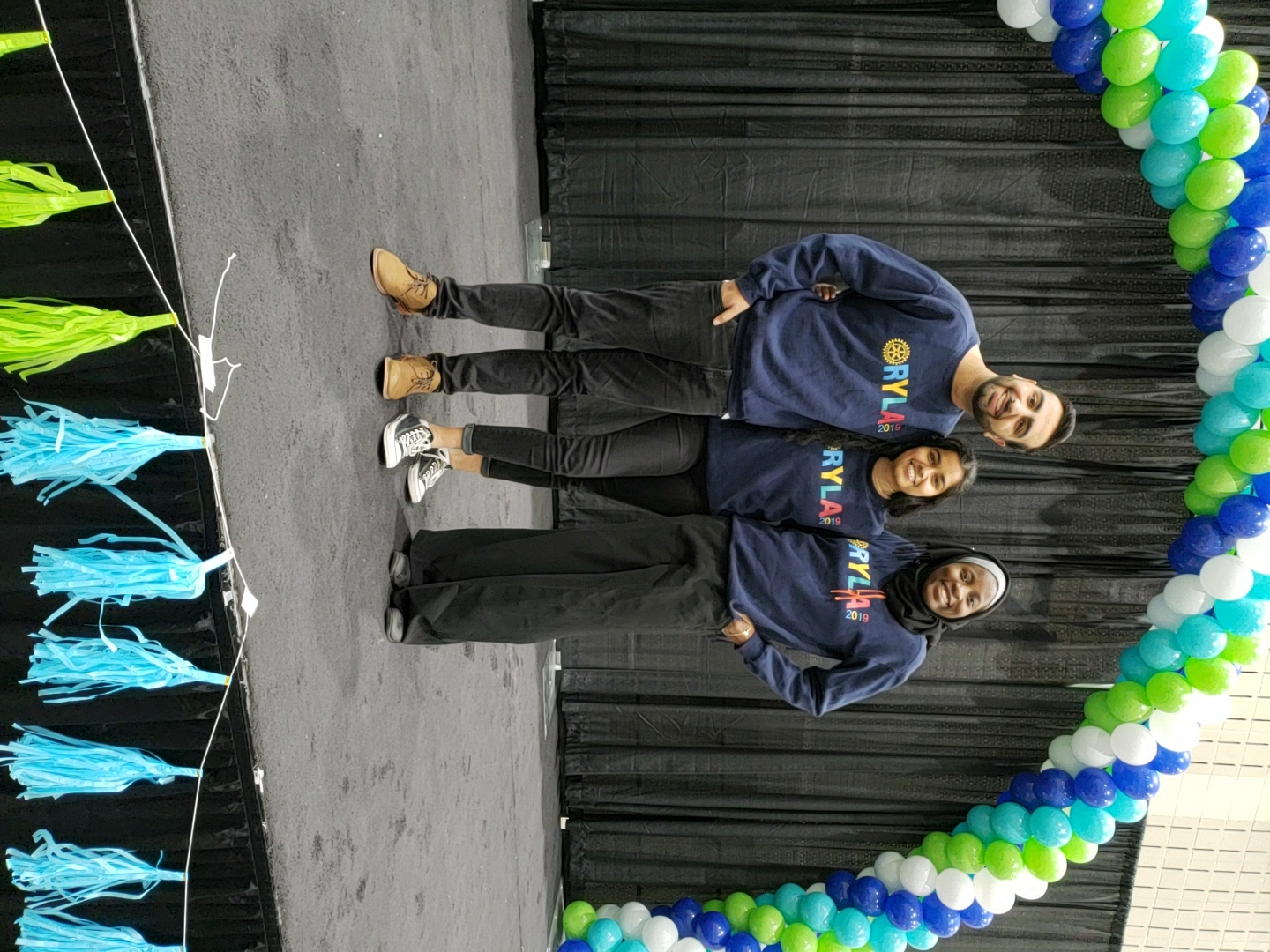 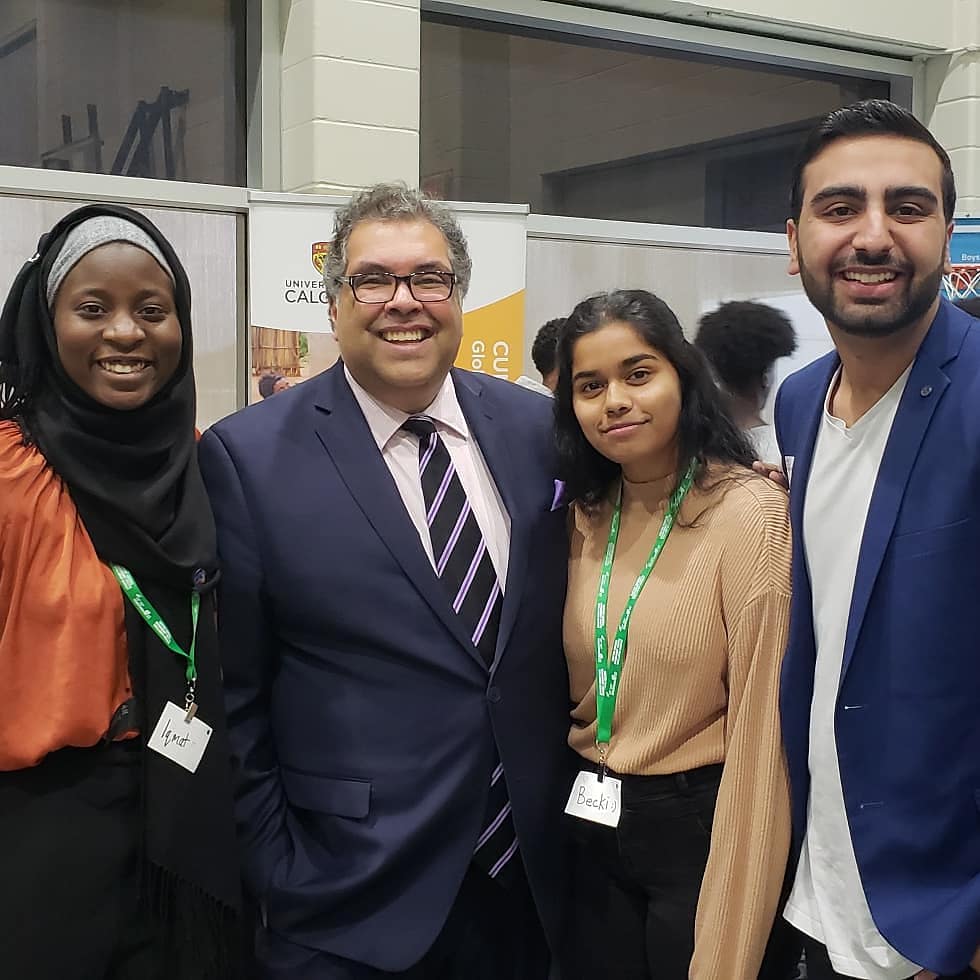 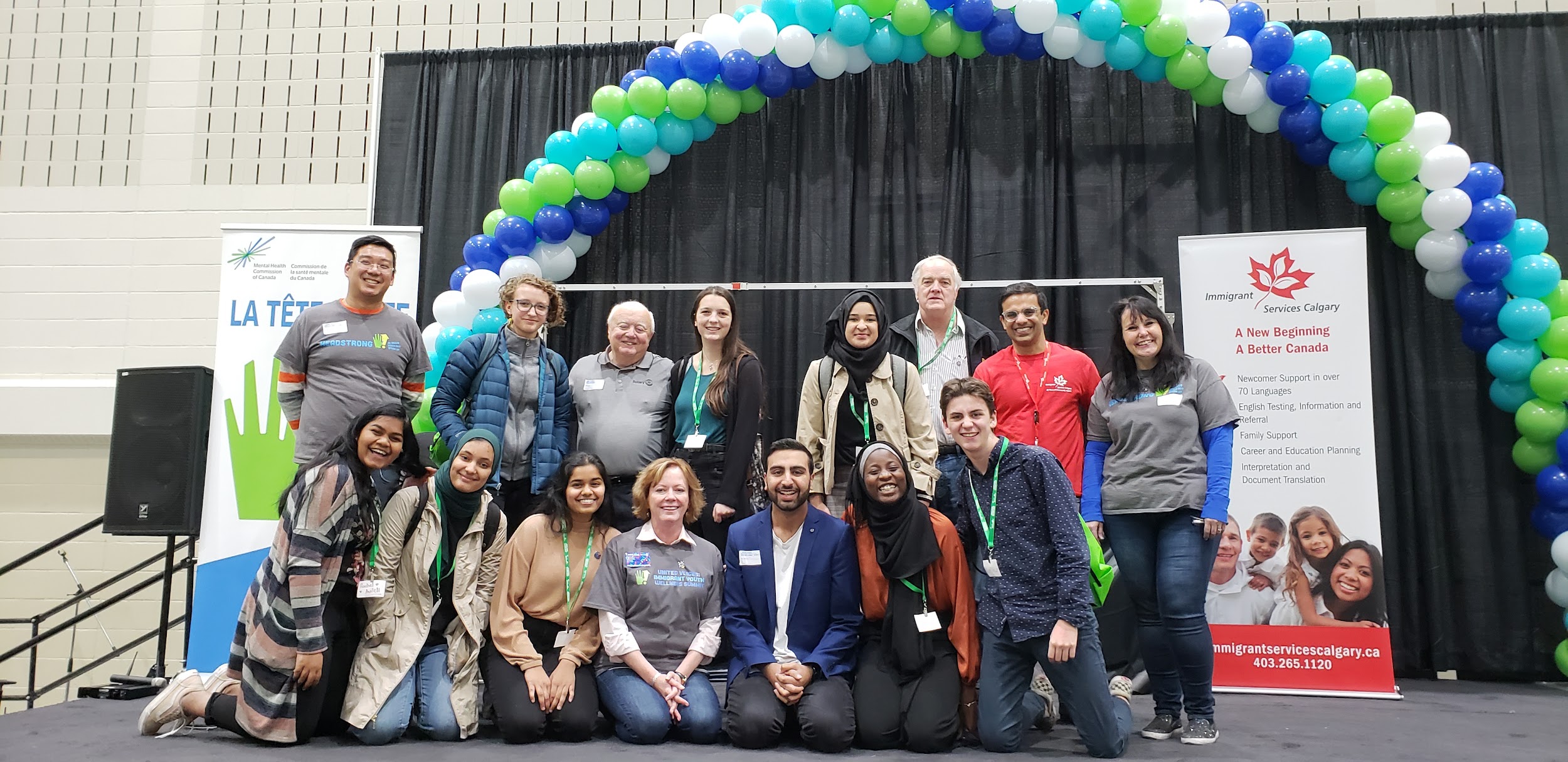 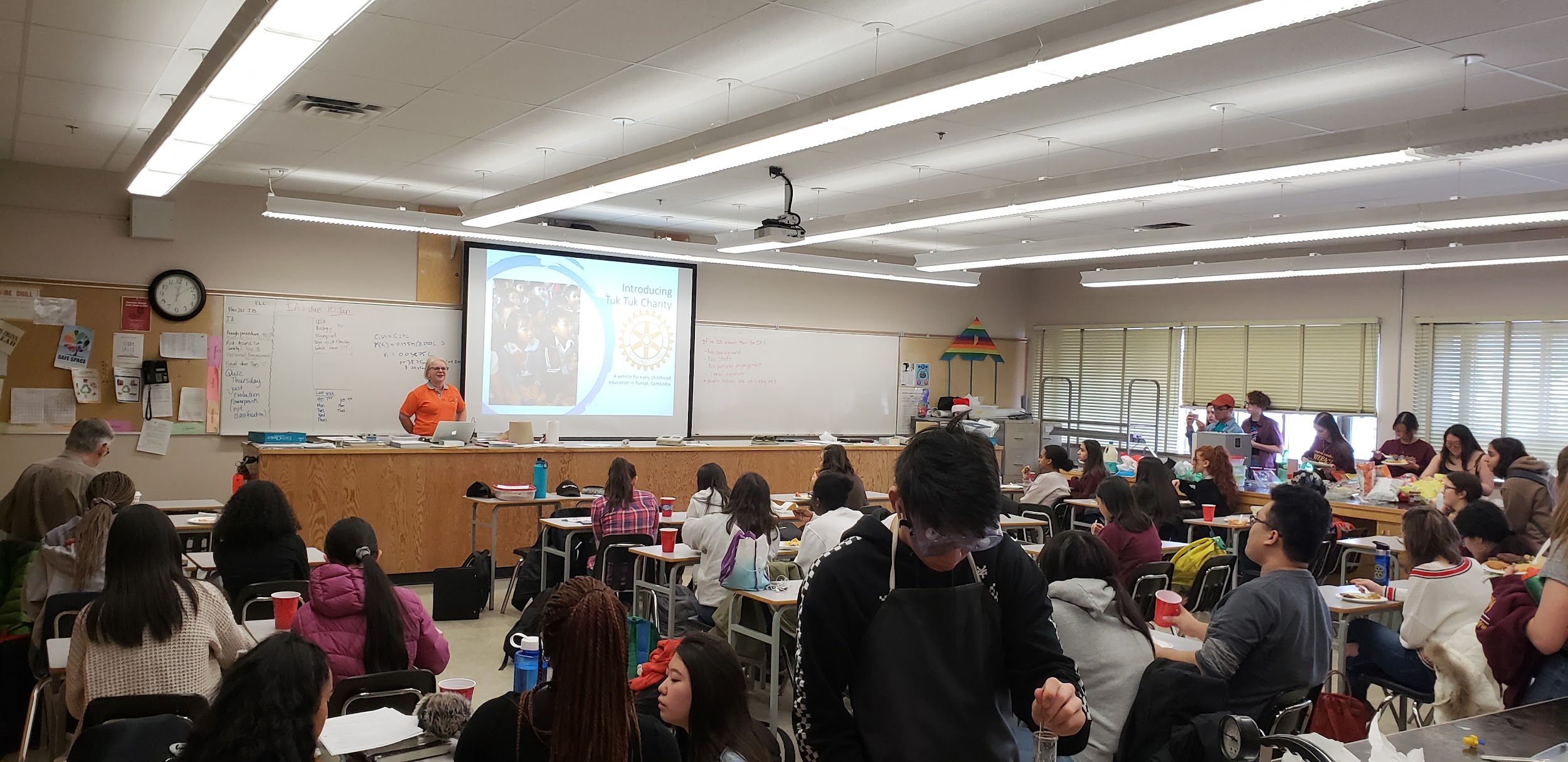 HOW CAN YOU SUPPORT YOUTH IN ROTARY
‹#›
Listen to what the needs of youth are 
Take action in supporting our endeavours in whatever way you can 
Contribute your sage advice and wisdom to the work youth are doing, we are on the shoulders of the amazing Rotarians that came before us 
Mentor youth and guide our passions through the proper channels so that we can achieve maximum impact
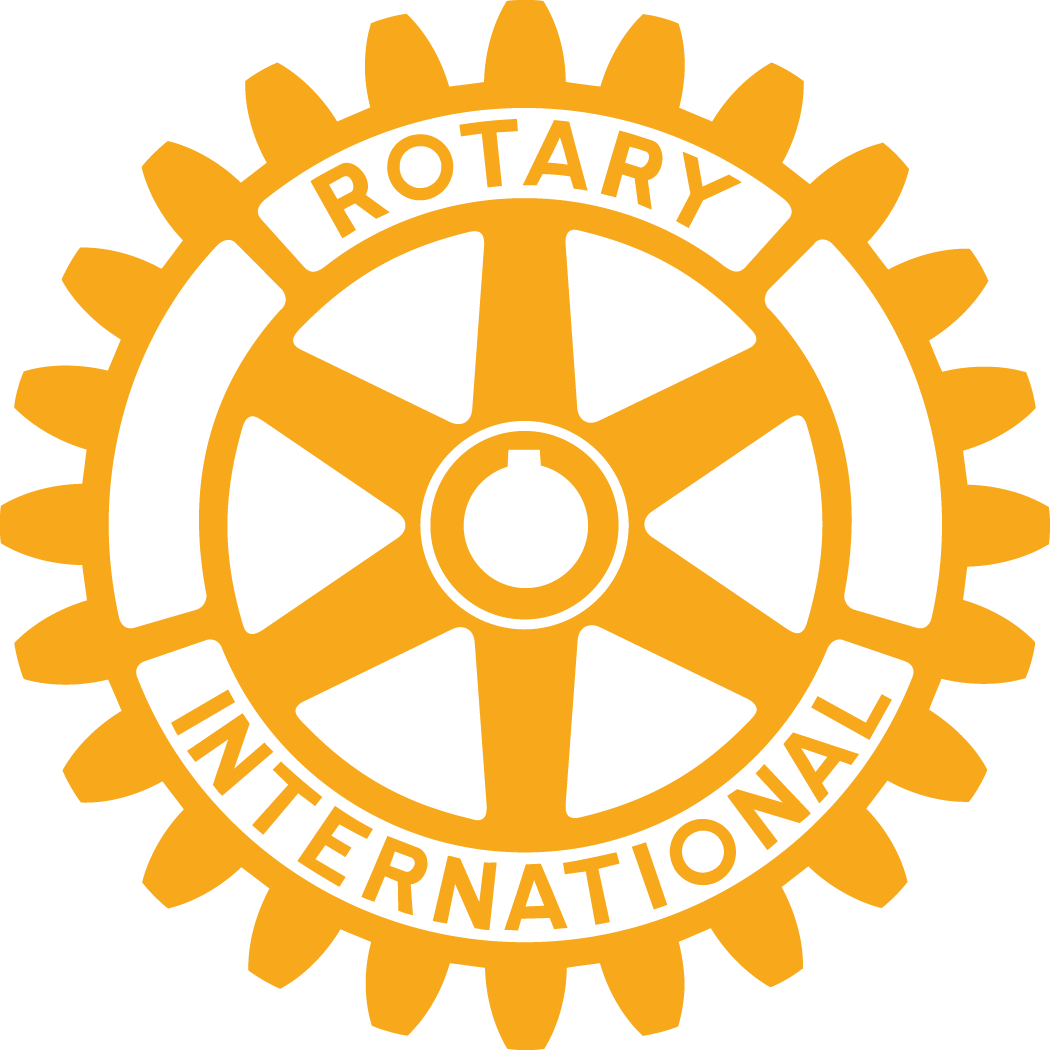 ‹#›
THANK YOU
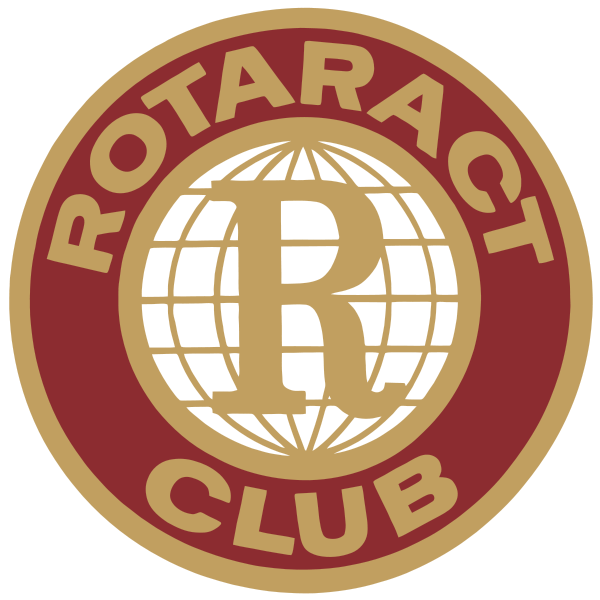 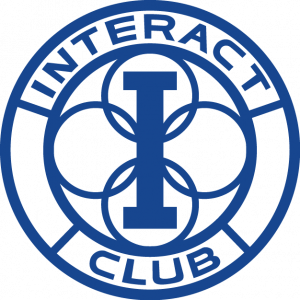 QUESTIONS?